Poster Title Goes Here
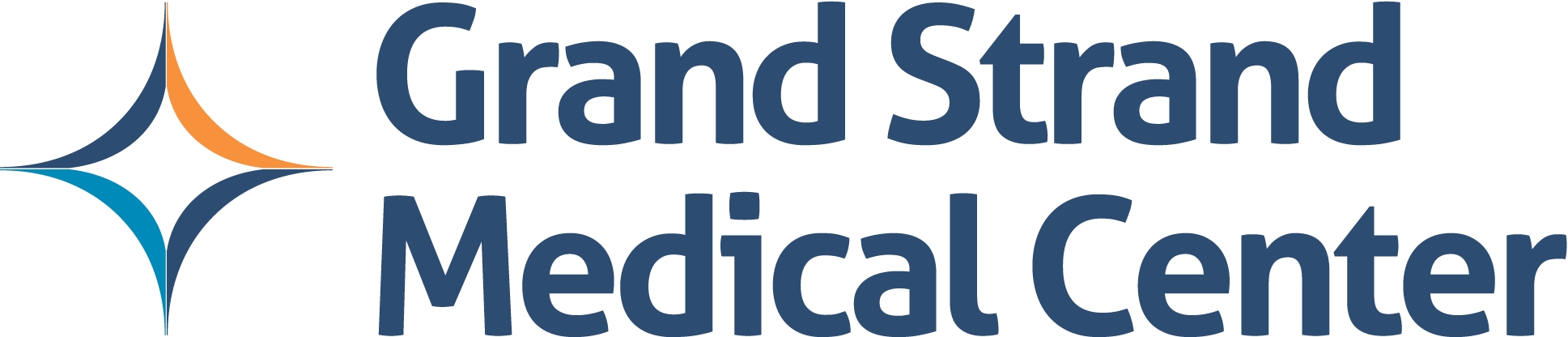 Author Name, degree/certification | HCA
Introduction
Methods
Results
Conclusion
Background
References
This research was supported (in whole or in part) by HCA and/or an HCA affiliated entity.  The views expressed in this publication represent those of the author(s) and do not necessarily represent the official views of HCA or any of its affiliated entities.